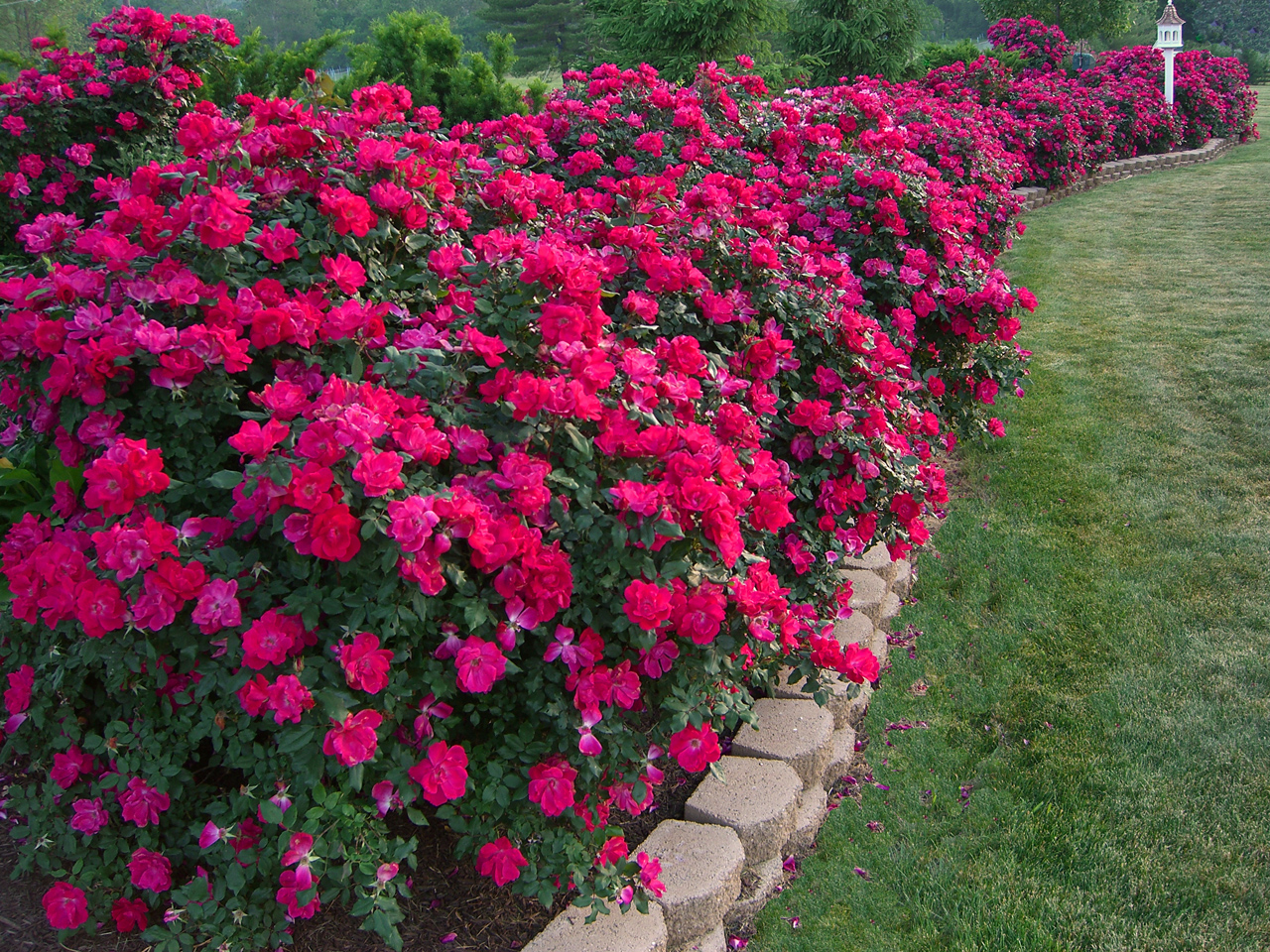 افسردگی و اختلالات جسمی
دکتر محسن حافظی
روانپزشک
فلوشیپ اختلالات روان تنی
رابطه افسردگی با اختلالات جسمی
نقش بیماریهای جسمی در بروز افسردگی
نقش افسردگی در بروز بیماریهای جسمی
مسائل مربوط به درمان افسردگی در حضور بیماری جسمی
تداخلات داروهای روانپزشکی با داروهای بیماری جسمی
احساس غمگینی در بیماری جسمی
تغییر شکل ظاهری و عملکرد اعضای بدن
درد و ناراحتی جسمی
کاهش امکان فعالیت های فیزیکی و تفریحی
ترس از ناتوانی و وابستگی
تغییر در روابط بین فردی
تغییرات هورمونی و بیوشیمیایی
عوامل افزایش دهنده خطر بروز افسردگی
سابقه شخصی یا خانوادگی اختلال خلقی
جوانتر بودن
حمایت اجتماعی پایین
میزان استیگمای بیماری جسمی
ناکافی بودن مکانیسمهای تطابقی فرد در گذشته
علایم اختلال افسردگی اساسی
وجود خلق افسرده(بر اساس احساس خود بیمار یا مشاهده اطرافیان)در طول روز و اکثر روزها
کاهش چشمگیر علاقه یا لذت بردن از اکثر فعالیتها 
کاهش یا افزایش قابل توجه وزن
کم خوابی یا پرخوابی هر روزه
کندی یا آژیتاسیون سایکوموتور (فابل مشاهده توسط دیگران)
احساس خستگی یا از دست دادن انرژی
احساس بی ارزشی یا احساس گناه نامتناسب و شدید
کاهش توانایی تفکر،تمرکز، یا تصمیم گیری
افکار راجعه در مورد مرگ و خودکشی
دوعامل اول یعنی خلق افسرده و کاهش علایق و لذت حساسیت بالایی در تشخیص افسردگی دارند(95%) ولی میزان اختصاصی بودن آنخا پایین است(57%) و لذا حتما باید با پرسیدن سوالات بعدی پیگیری تشخیص را دقیقتر کرد
در صورت شک در وجود افسردگی باید به علایم شناختی افسردگی نظیرناامیدی،فکر مرگ و خودکشی،احساس گناه،زودرنجی، اضطراب،احساس بی ارزشی،وکاهش اعتماد به نفس توجه کرد.
بعد از اثبات وجود اختلال افسردگی اساسی باید علل مدیکال افسردگی را ارزیابی کرد
علل مدیکال افسردگی
اختلال آب و الکترولیت
اختلالات غددی
اختلال ارگانیک مغزی
داروها
سندومهای پارانئوپلاستیک
مشکلات تشخیص افسردگی در حضور بیماری جسمی
همپوشانی برخی علایم افسردگی با علایم بیماری جسمی
وجود افکار خودکشی بدون وجود افسردگی
کاهش لذت بردن از فعالیتها به واسطه محدودیتهای بیماری
تغییر پاترن علایم افسردگی در بیماری جسمی
مشکل بودن افتراق سوگ از افسردگی
توجه داشته باشید که هیچ گاه نمی توان گفت وجود افسردگی اساسی طبیعی است
حالتهایی که به طور شایعی با افسردگی اشتباه می شوند
دلیریوم هیپواکتیو
دمانس
سندروم لوب فرونتال
عقب افتادگی ذهنی
خشم
افسردگی و اختلال عروق قلبی
بالاتر بودن میزان افسردگی در بیماران دچار CAD ،و افرادی که تحت جراحی قلب یا انژیوپلاستی یا انژیوگرافی قرار می گیرند
افزایش خطر مرگ و میر بعد از MI در بیماران افسرده
بالاتر بودن فعالیت سمپاتیکی در بیماران قلبی افسرده
متاسفانه حتی درمان افسردگی با دارو یا رواندرمانی علی رغم بهبود کیفیت زندگی و برطرف شدن علایم نتوانست از میزان مرگ و میر یا MI مجدد بکاهد
افسردگی و سرطان
رابطه برخی سرطانها با افسردگی(ریه،پانکراس،مغز، و اروفارنکس)
داروهای ضد سرطان و افسردگی(سیتوکین ها،استروییدها، و آلکیلوییدهای وینیل)
رابطه افسردگی با قطع درمان
رابطه افسردگی با کیفیت زندگی و کنترل درد
بیماری پارکینسون و افسردگی
تا 50 درصد این بیماران افسردگی دارند
مکانیسمهای نورو بیولوژیک در این همراهی موثرند
مشکل بودن افتراق علائم پارکینسون و دمانس همراه ان از افسردگی
با درمان افسردگی بخصوص با ECT علایم پارکینسون حتی قبل از افسردگی بهبود می یابند
وجود یا عدم افسردگی مهمترین عامل تعیین کننده کیفیت زندگی در این افراد است
سکته مغزی و افسردگی
حدود 20 درصد مبتلا به افسردگی می شوند
رابطه با ضایعات سمت چپ مغز و بخصوص لوب فرونتال و هسته های قاعده ای مطرح شده است
اگر سکته در ناحیه posterior cerebral artery باشد هم شدت افسردگی کمتر است و هم طول مدت آن
وجود افسردگی بهبود ناتوانی های عملکردی بعد از سکته را به تاخیر می اندازد
درمان با نورتریپ تیلین و سیتالوپرام در بهبود افسردگی موثر بوده است
خطر بروز حوادث قلبی عروقی نیز در افرادی که انتی دپرسانت می گیرند کمتر می شود
دمانس و افسردگی
افسردگی و بخصوص عدم کنترل هیجانی یکی از علایم دمانس است
آپاتی دمانس هم با افسردگی قابل اشتباه است
دمانس کاذب در سالمندان(افسردگی) نیز در بسیاری از موارد نهایتا به تشخیص دمانس می رسد
در دمانس عروقی میکروانفارکتها مسئول بروز افسردگی اند و میزان افسردگی در دمانس عروقی بیش از الزایمر می باشد 
وجود افسردگی سرعت پیشرفت بیماری را افزایش می دهد
در مورد درمان افسردگی در دمانس اتفاق نظر وجود ندارد
صرع و افسردگی
افسردگی در صرع بسیار شایع است
با میزان کنترل صرع ارتباط دارد(با عدم کنترل میزان افسردگی حدودا 7 برابر می شود)
در صرع پارشیال لوب تمپورال میزان افسردگی 17 برابر می شود
افسردگی می تواند عارضه داروهای ضدصرع باشد
داروهای ضدافسردگی سه حلقه ای و بوپروپیون می توانند آستانه تشنج را پایین بیاورند
دیابت و افسردگی
میزان افسردگی در بیماران دیابتی تیپ 1 و 2 حدود 2 برابر افراد عادی است
افسردگی باعث افزایش میزان بروز عوارض دیررس دیابت می شود
افسردگی در بیماران دیابتی طولانی تر،شدیدتر، و مقاومتر از افراد عادی است
وجود افسردگی کمپلیانس درمانی بیماران را کم می کند
فلوکستین می تواند قند خون را پایین اورد ولی نورتربپ تیلین برعکس کنتترل دیابت را مختل می کند.از طرفی داروهای TCA در کاهش درد نوروپاتی دیابتی موثرترند
داروها و افسردگی
داروهای مهارکننده ACE
داروهای ضدصرع
داروهای ضد فشارخون(بخصوص متیل دوپا،کلونیدین،رزرپین)
انتی بیوتیکها(امفوتریسین،اتیونامید،مترونیدازول)
ضدسرطان(وین کریستین،وین بلاستین،پروکاربازین)
بتا بلوکرها
مهارکننده های کانال کلسیمی
کورتیکواستروییدها
استروژن ها
اینترفرون
ایزوترتینوئین
متوکلوپراید
داروهای NSAIDs (بخصوص ایندومتاسین)
داروهای خواب اور
استاتین ها
درمان افسردگی در اختلالات جسمی
عوارض دارویی مهم در بیماران جسمی
افت فشار خون وضعیتی(OH)
عوارض آنتی کلی نرژیک
اختلال هدایتی قلب
افت فشار خون وضعیتی
باعث افتادن و شکستگی در بیمار می شود
با داروهایTCA  بیش از همه ضدافسردگیها است
در داروهای TCA قبل از رسیدن به سطح درمانی بروز می کند ولی با داروهای MAOI هفته سوم به بعد رخ می دهد
در صورت وجود اختلال هدایتی قلبی یا نارسایی قلبی خطر OH به میزان چشمگیری افزایش می یابد
ترازودون و میزتازاپین هم خطر OH دارند
داروهای SSRI،بوپروپیون، و استیمولانت ها منجر به OH نمی شوند
عوارض آنتی کلی نرژیک
یبوست،خشکی دهان،احتباس ادراری،گیجی، وتاکی کاردی از علائم انتی کلی نرژیک هستند
تمام داروهای سه حلقه ای خاصیت انتی کلینرژیکی دارند
ترازودون اصلا این خاصیت را ندارد
فلوکستین،بوپروپیون، ونلافاکسین انتی کلی نرژیک نیستند 
بقیه داروهای SSRI تا حدی انتی کلی نرژیک هستند که در پاروکستین از همه بیشتر است
اگر فقط تاکی کاردی مشکل ساز است می توان با ایندرال کنترل کرد
اختلال هدایت قلبی
ذاروهای TCA خاصیت ضد اریتمی دارند و در بیمارانی که اختلال هدایتی قلب دارند می توانند مشکل ساز شوند
ترازودون می تواند تحریک پذیری قلب را افزایش دهد
ذاروهای MAOI تاثیر اریتمی زایی ندارند ولی به دلیل تداخل دارویی محدودیت مصرف دارند
در بیماران با اختلال هدایتی قلبی درمان افسردگی با SSRI ،بوپروپیون،ونلافاکسین،یا میرتازاپین شروع شده و در صورت عدم پاسخ داروهای سایکواستیمولانت اضافه می شوند.در مرحله بعد داروهای MAOI و در صورت عدم پاسخ ECT توصیه می شود
داروهای ضدافسردگی تاثیری بر عملکرد بطن چپ نداشته و باعث ایجاد یا تشدید CHF نمی شوند
SSRIs
بی خطر ترین دسته دارویی در بیماران جسمی
تاثیر پاروکستین در پروفیلاکسی از افسردگی ناشی از اینترفرون
تاثیر فلوکستین در بهبود عملکرد حرکتی و شناختی در بیماران سکته مغزی و کنترل قند خون در بیماران دیابتی
تاثیر پاروکستین،سیتالوپرام و فلوکستین درکنترل دردهای نوروپاتیک
تاثیر سرترالین در کاهش گرگرفتگی ناشی از درمان کانسر پروستات در مردان یا ناشی از تاموکسیفن در خانمها
 این دسته دارویی می تواند عوارض شایع و یا مهمی نیز داشته باشد
عوارض داروهای SSRIs
عوارض شایع:تهوع،لرزش،سردرد،اختلالات جنسی،عصبی شدن،اختلال خواب،اسهال و یبوست،خشکی دهان
عوارض نادر ولی مهم:دیابت بی مزه،اختلال پلاکتی
تداخلات دارویی
اختلال کبدی
داروهای ضدافسردگی جدیدتر
ونلافاکسین
بوپروپیون
میرتازاپین
موکلوبماید
داروهای ضدافسردگی سه حلقه ای
اثر ضدافسردگی در اکثر بیماریهای جسمی ثابت شده است
اثر ضددرد و خواب آوری
انتخاب بر اساس عوارض آنتی کلی نرژیک،آنتی هیستامینرژیک،قلبی عروقی، تشنج زایی
ترجیح نورتریپ تیلین و دزیپرامین در بیماریهای جسمی
سایکواستیمولانت ها
تاثیر ریتالین بر افسردگی در سکته مغزی،سرطان، و ایدز
تاثیر دوز پایین بر خلق،خستگی،اشتها،درد،تمرکز، و خواب الودگی
ضدافسردگی انتخابی در بیماران تحت مراقبت PALLIATIVE
عوارض خفیف و بسته به دوز
ECT
در درمان افسردگی همراه با بیماری پارکینسون،سکته مغزی،MS ،نارسایی کلیه،اختلالات غددی،دمانس و صرع موثر بوده است
درمانهای روانشناختی
رابطه با پزشک معالج
عضویت در گروههای حمایتی بیماران خاص
درمان شناختی رفتاری
اموزش مهارتهای حل مساله